Geoteknisk sektorportal - nationell data-infrastruktur för tillgång till genomförda geotekniska undersökningar
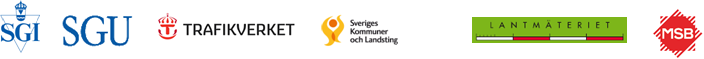 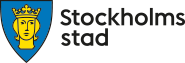 Mats Öberg, GIS systemutvecklare, SGI
Byggnadsgeologiska Sällskapet
14 apr 2015
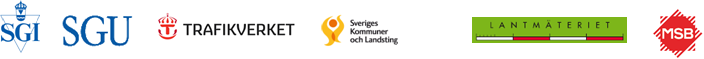 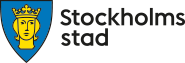 Det borras för ungefär 500 Mkr per år i Sverige, varav TRV står för hälften. Utförda borrningar redovisas i Geosuite. 

Samla, digitalt arkivera och WMS-exponera ett stort antal borrningar och geotekniska undersökningsområden nationellt. Exponering sker på bl a geodata.se och i andra webb-applikationer. 

I ett utbyggt skede är nyttoeffekterna bl a lägre undersöknings- och markbyggnadskostnader.
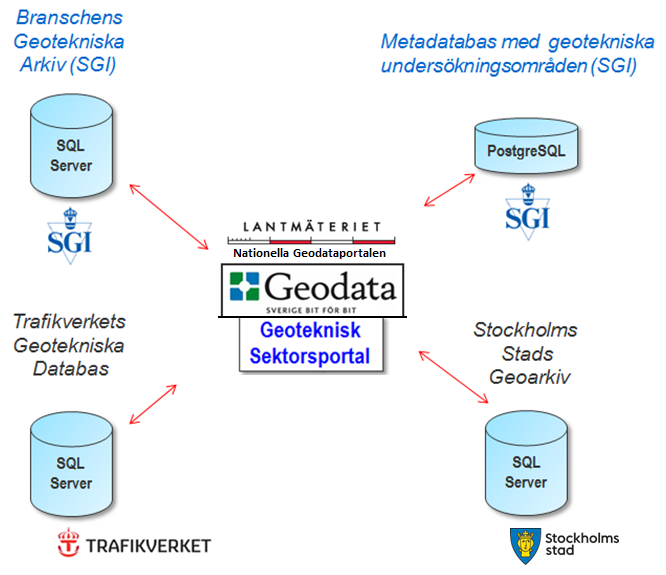 Utveckling databas/webb
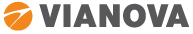 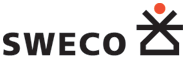 Startsida: http://gis.swedgeo.se/startgsp/ - härifrån nås alla resurser inom Geoteknisk sektorportal
GeoSuite-projekt med korrekt plansymbol, profilritning samt ev. RGeo/MUR
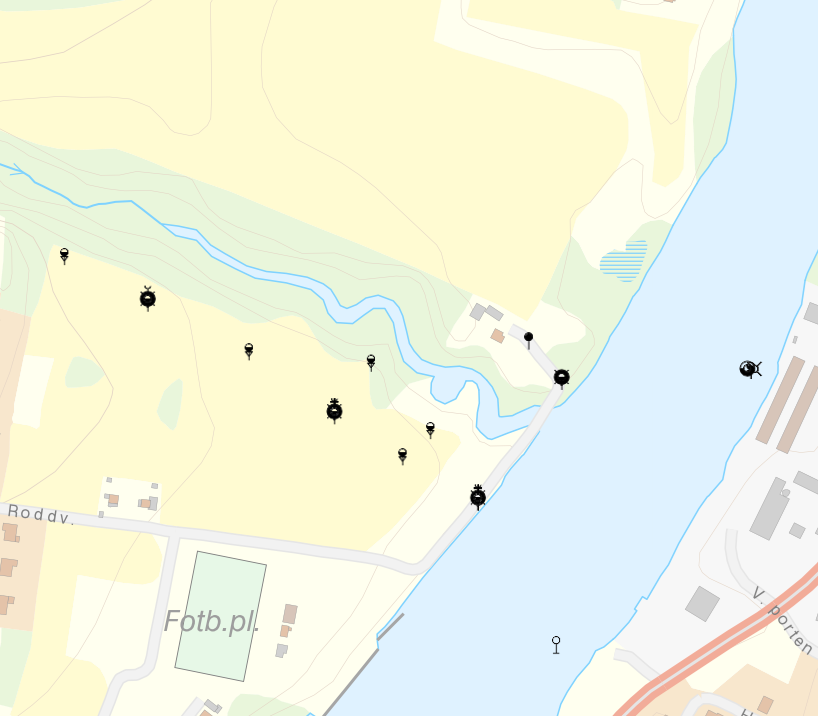 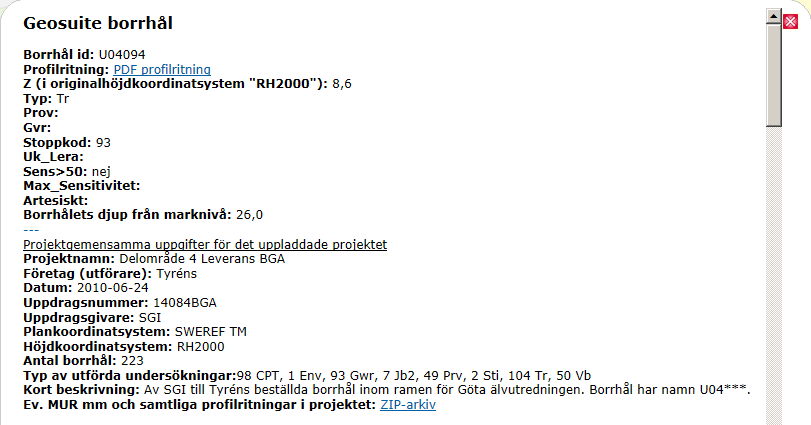 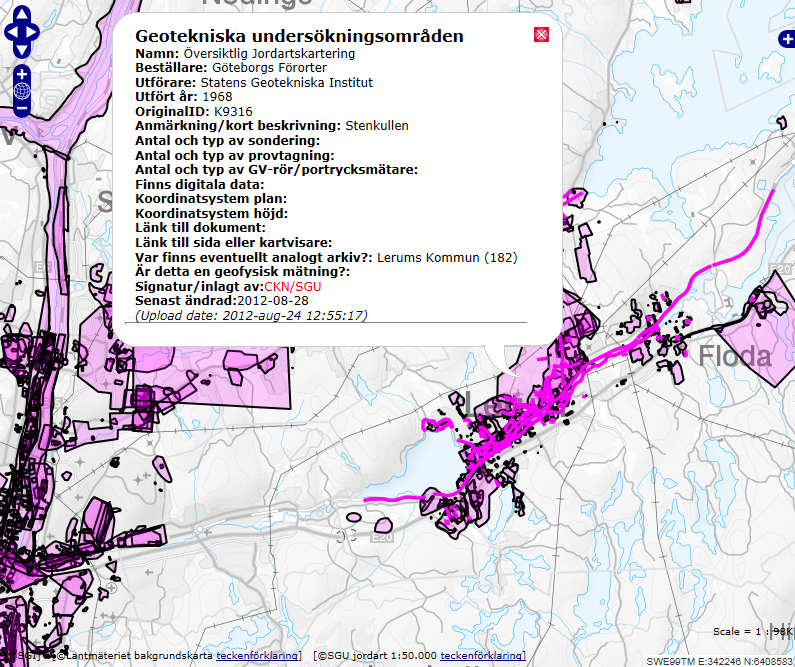 Geotekniska undersökningsområden, ca 10000 registreringar.
Områden ritas in via webbapplikation eller laddas upp som shp-filer
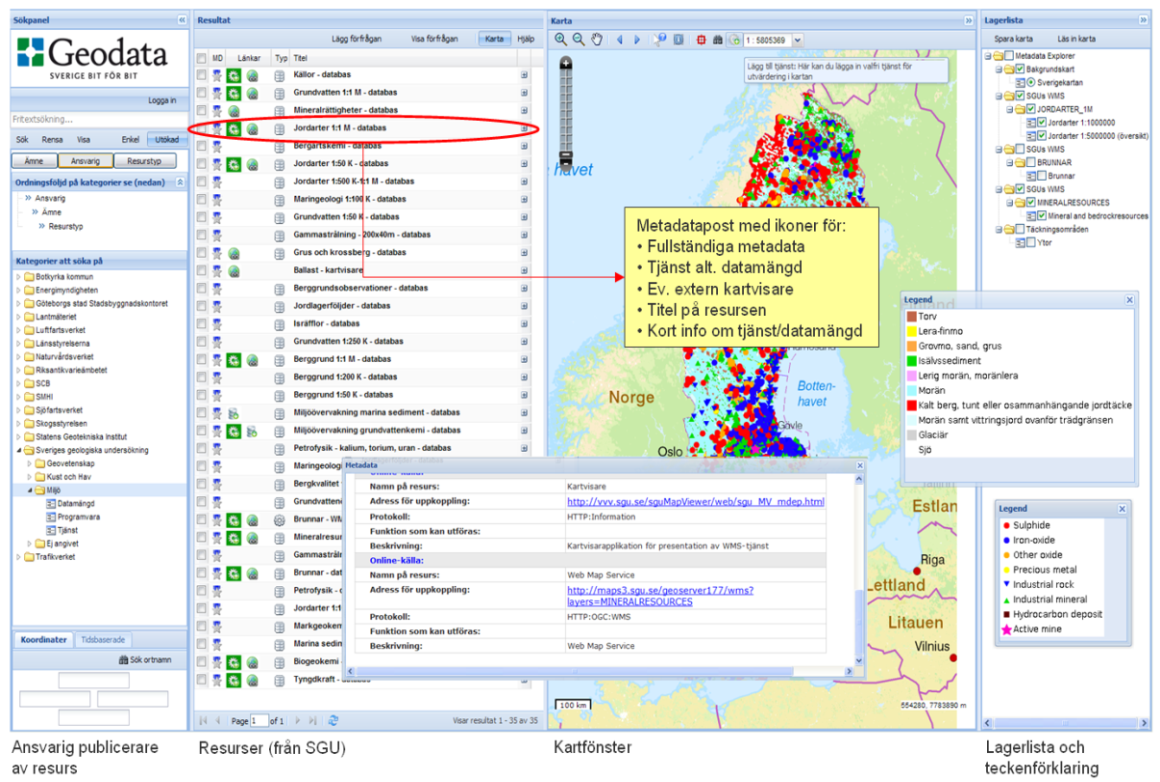 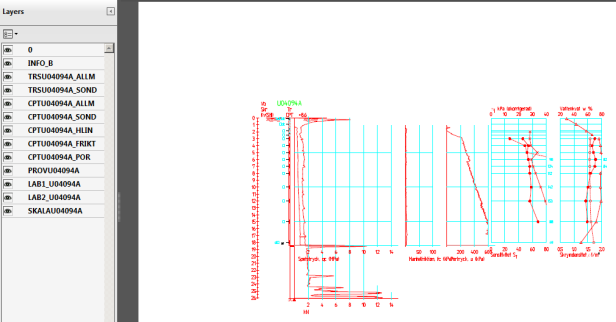 Geodata.se – Geoteknisk sektorsportal är några tematiska WMS-er av hundratals andra från svenska myndigheter och dataleverantörer
Från borrbandvagn  BGA  WMS på Geodataportalen 
				(och andra webbsidor)
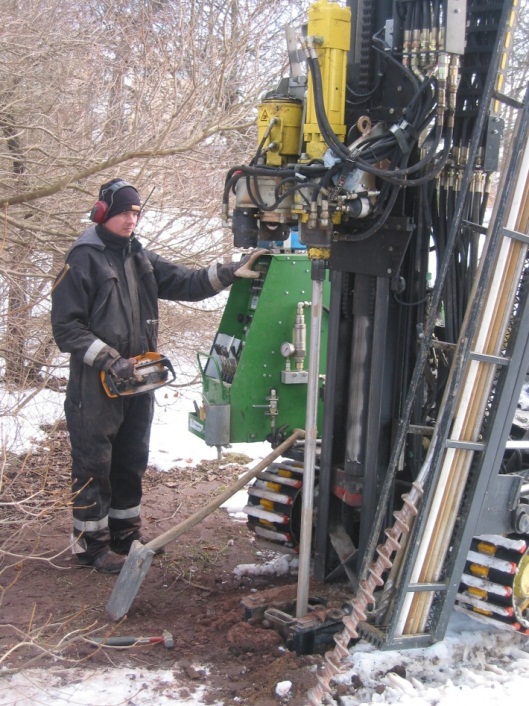 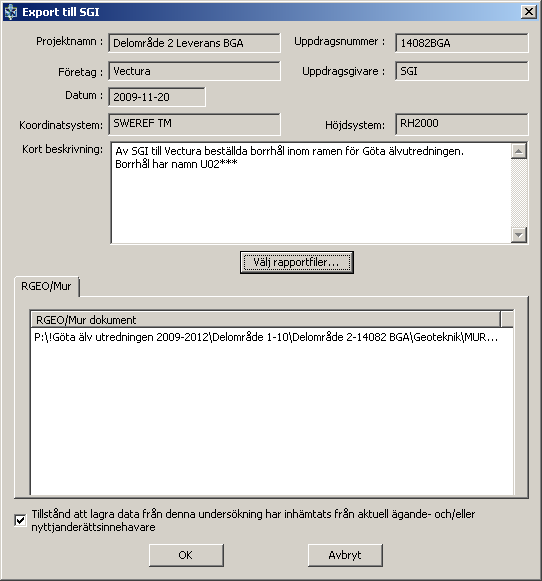 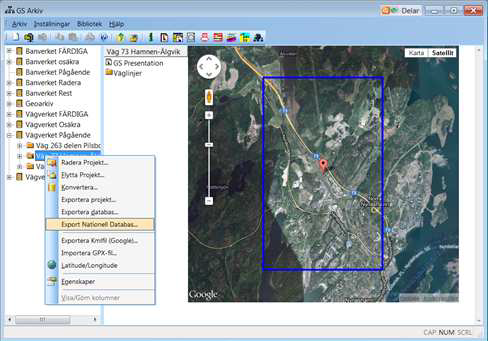 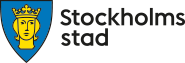 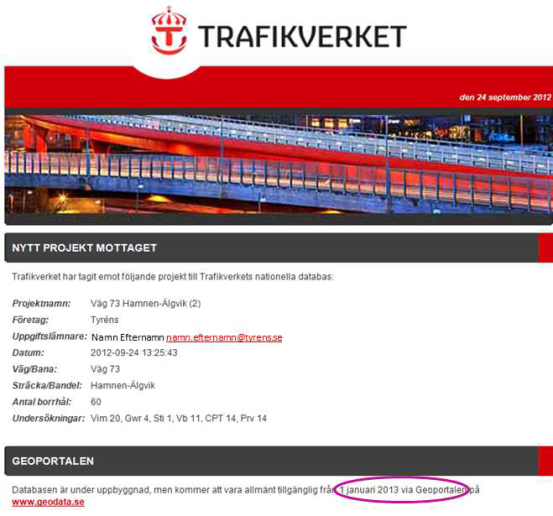 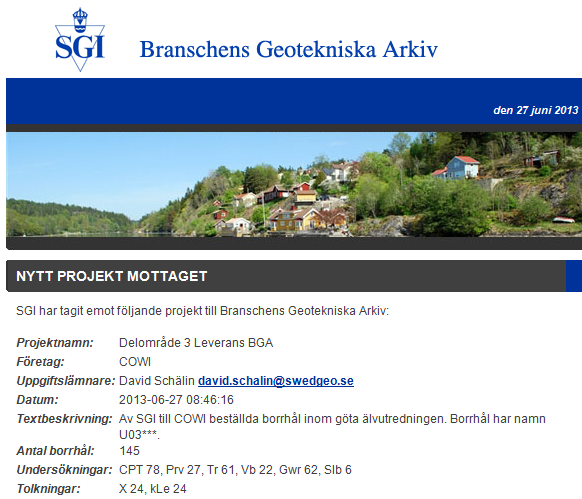 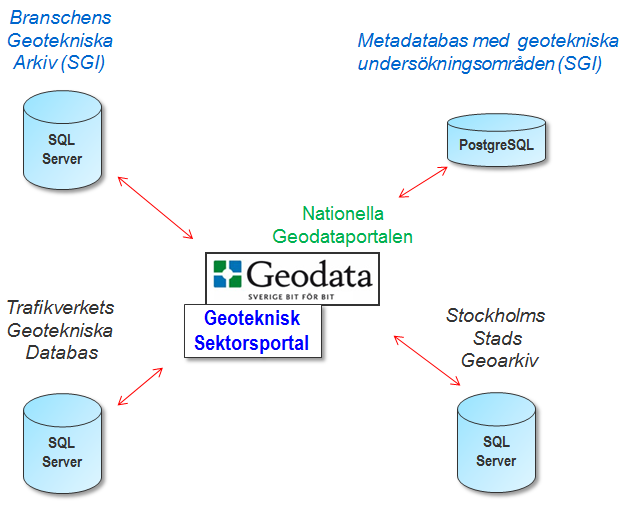 WMS
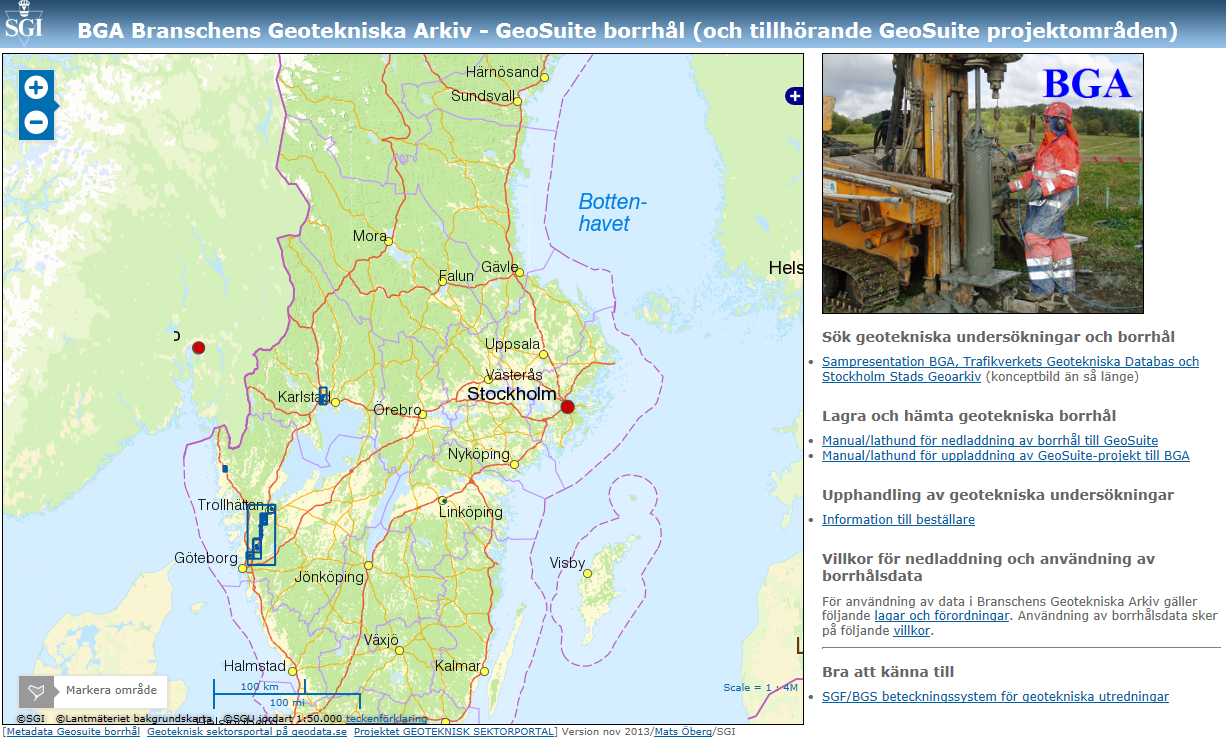 Visning av individuella borrhål från 
Branschens Geotekniska Arkiv (BGA)
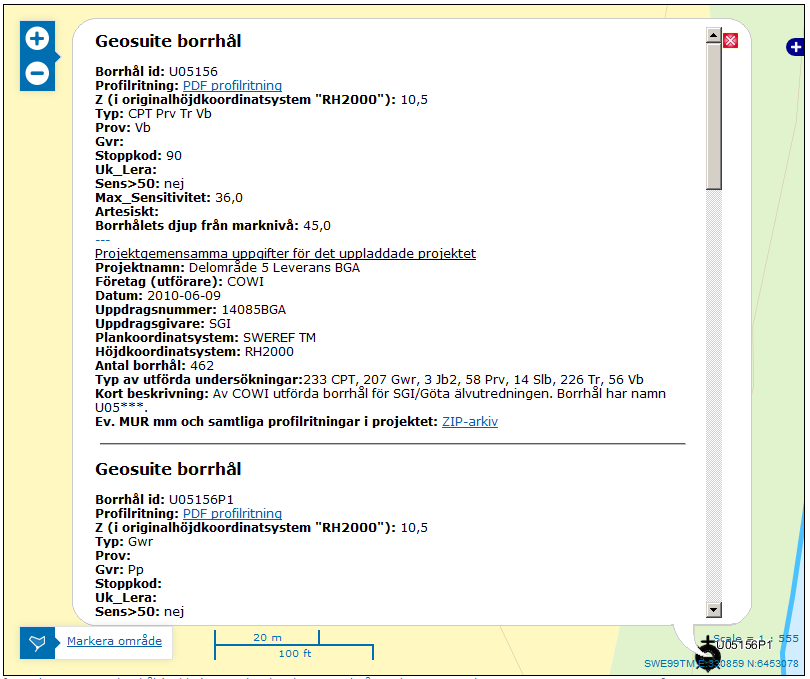 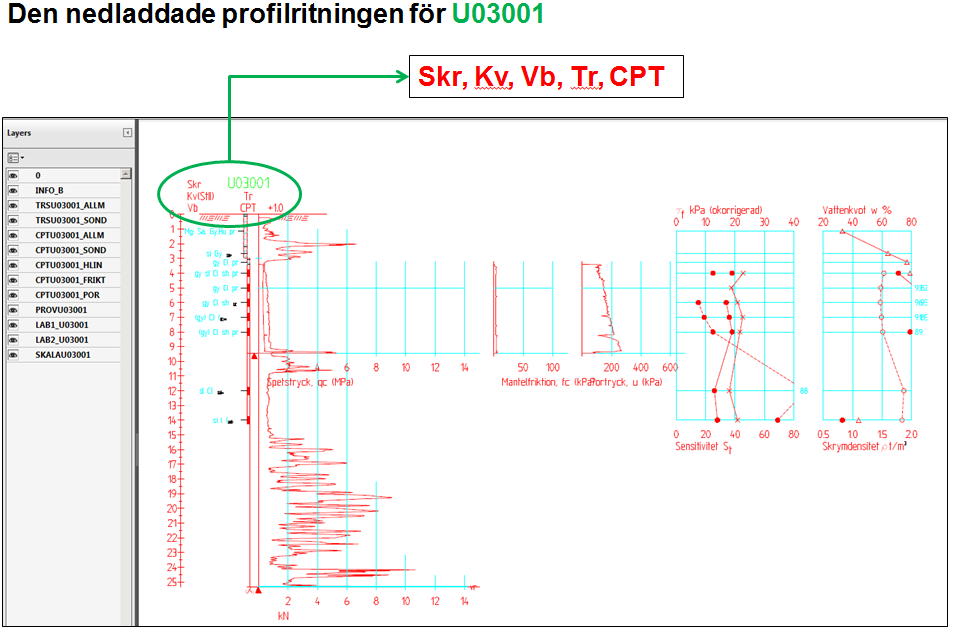 Det finns tydliga instruktioner för:
Nedladdning av Geosuite borrhål 
Uppladdning av Geosuite borrhål

Juridik/friskrivningar , diskuterade med bl a STD
Exempel på tematisering av WMS-tjänster
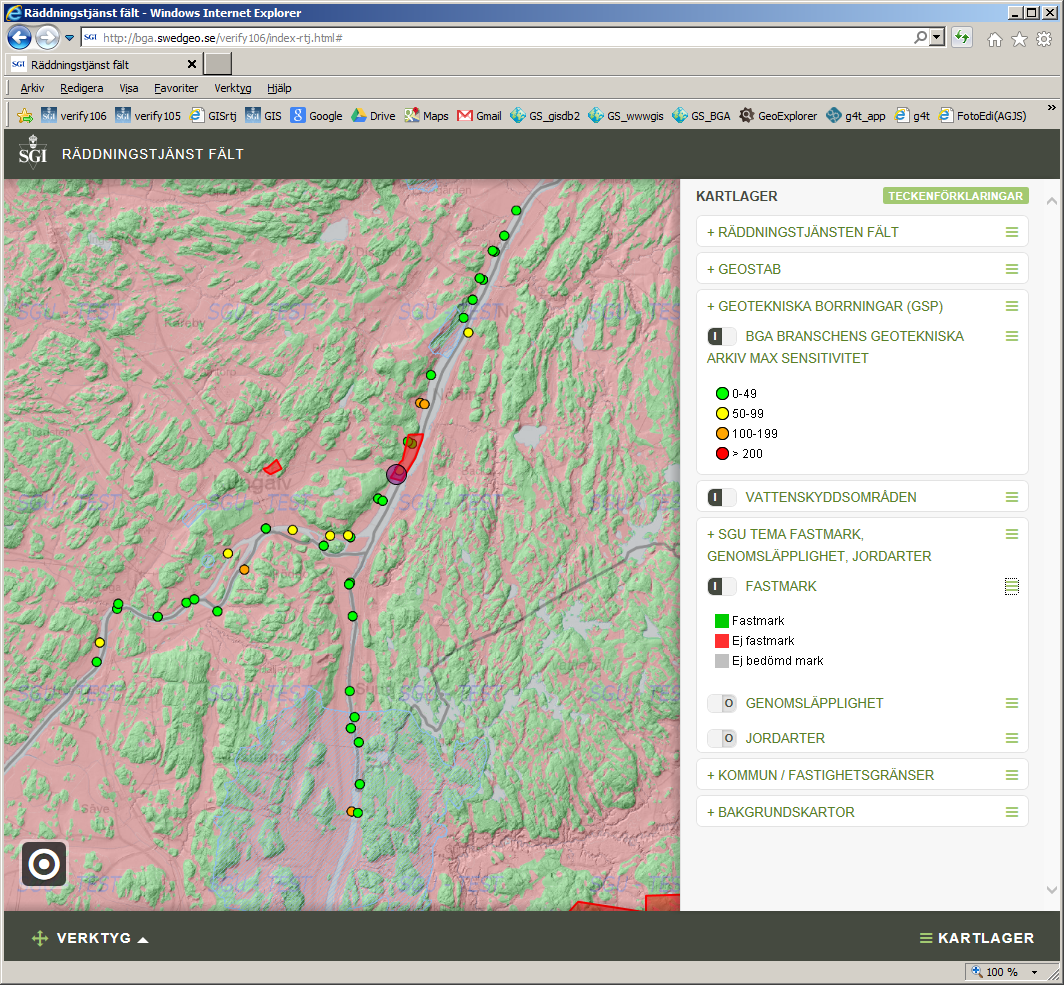 Detta är utfört i MSB2:4-projektet ”Räddningstjänst-tillämpningar i Geoteknisk sektorsportal/ Naturolyckor”
Likheter/skillnader webbapplikationerna för Trafikverkets Geotekniska Databas, Sthlm Stads Geoarkiv och BGA

Gemensamt:
Vianovas GeoSuite databaslösning i SQL Server
SWECO Position webbutveckling
korrekt geoteknisk plansymbol 
möjlighet till återexport till GeoSuite

Skillnader:
TRV: internt (och test? ej officiellt), endast exponering av profilritning. 
	Ca 100.000 borrhål. 
Sthlm Stad: publikt, kan ladda ner borrhål och (uppladdade) arkivhandlingar. 
	> 100.000 borrhål. 
BGA: publikt, exponerar profilritningar och över 20 parameterar ur GeoSuite databas, inklusive ’max_sensit’ Kan ladda ner borrhål och (uppladdade) arkivhandlingar. 
	Ca 4.000 borrhål.
Ni är välkomna att lägga in geotekniska undersökningsområden i Geoteknisk Sektorsportal och/eller GeoSuite borrhål i Branschens Geotekniska Arkiv (såvida data inte kan associeras med Sthlm Stad eller Trafikverkets projekt)

Vi hjälper dock inte till med att strukturera data, städa och strukturera i GeoSuite-arkiv mm. 
Det finns tydliga instruktioner i anslutning till http://gis.swedgeo.se/startgsp/  som klargör behov av förberedelser, uppladdnings-handhavande (samt klarläggande av juridiska villkor).